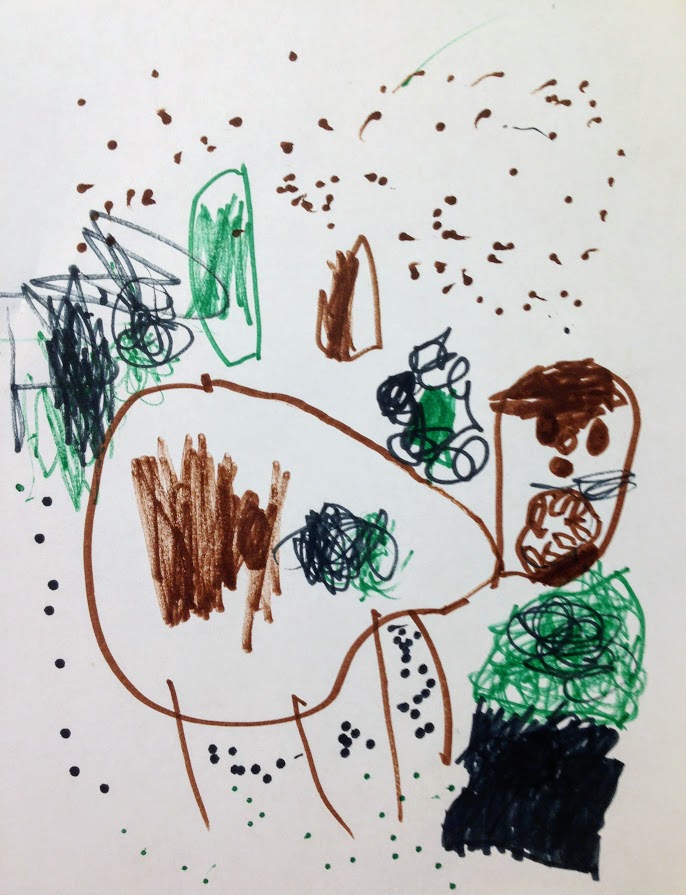 The Coyote and The Maple Tree
Written and Illustrated by:
Rayhan, Pippa, Naomi, Mia, Lucy D, Gavin, Gigi, Teddy, Rosie, Jimmy, Colm, Lucy L, Ceci, Cooper, Ava, John, Nate, Siddharth, Ira, Eleni, Harper, Marlow, Earl, Emily, Sammy, Miya, Lou, West, and Arden
March and April, 2018
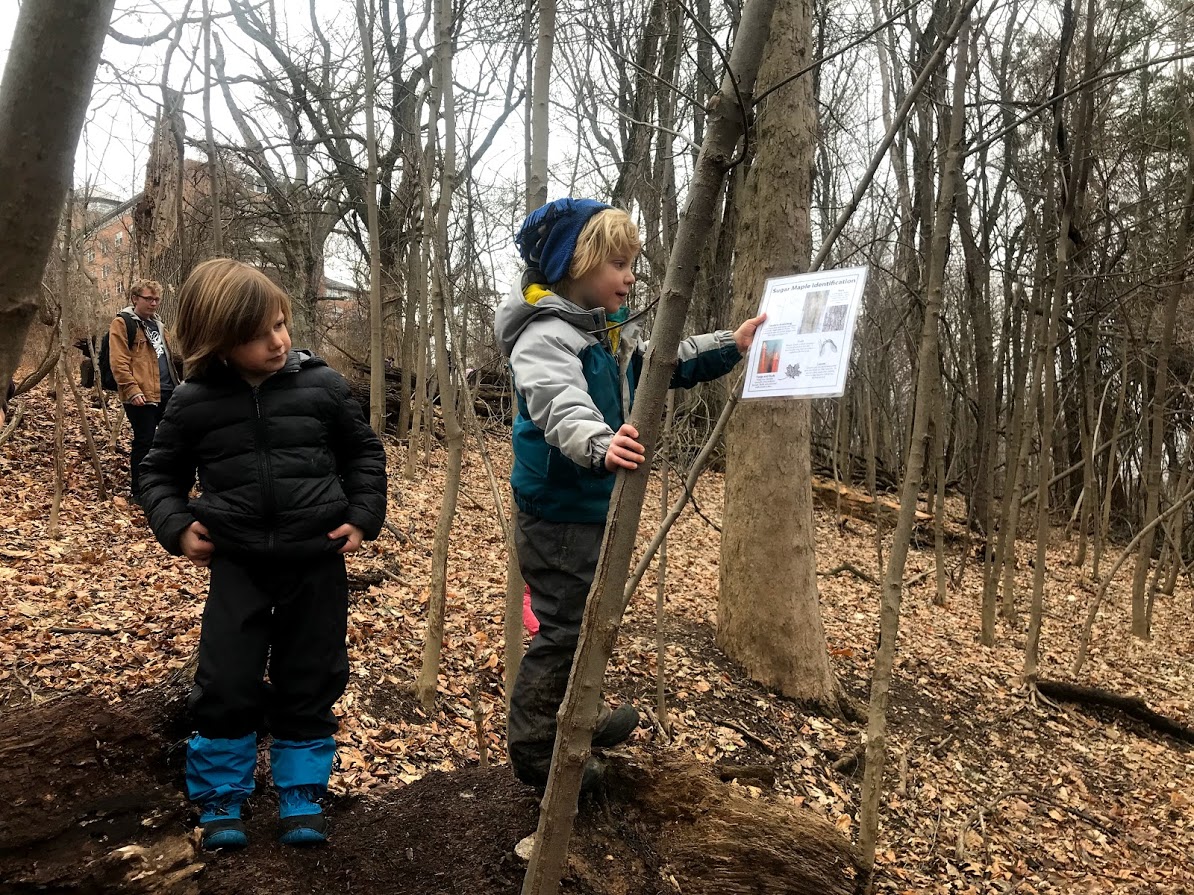 Once upon a time, there were Little Leafers who wanted to tap a maple tree. They learned how to identify a sugar maple and marked the trees with yellow string in the Maple Tree Grove.
The next day, they walked to the forest. They carried buckets, sap lines, taps, and a drill.
They sang to the tree.
Good morning, Maple Tree, strong and tall!
It’s a maple sugaring day
Sunny warm days
Frosty cold nights
Your sap will flow our way!
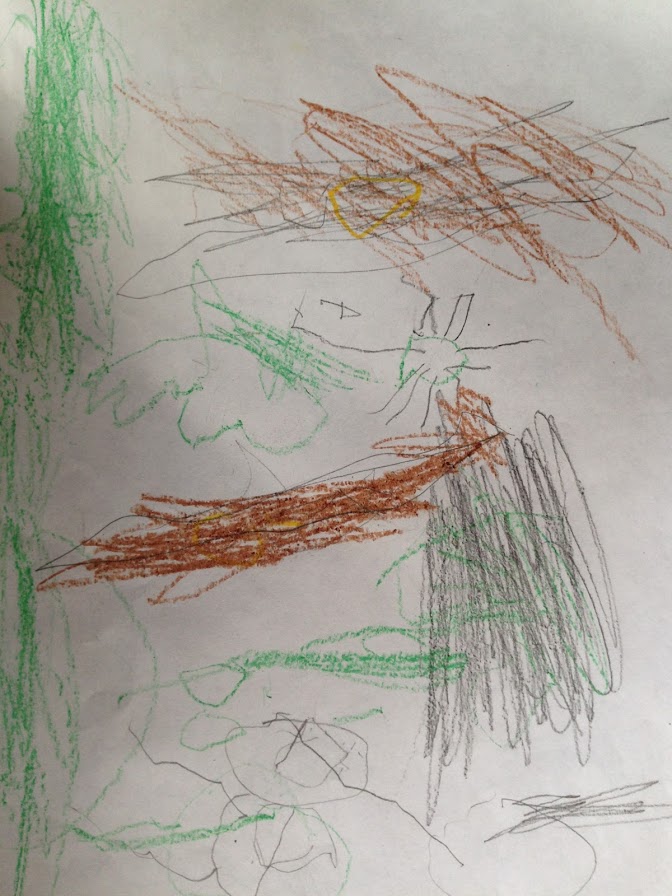 They measured the diameter. The tree could support 3 taps because it was bigger than 36 inches around! They set up the taps in the tree.
That night, there were reports of rabid coyotes in our community. Coyotes with rabies were on the attack!  Because these animals were sick, they were not hiding from humans.  Their sickness made them act dangerously. Everyone was to remain inside as much as possible.
The Little Leafers could not check the buckets at the maple tree for threeloooooong   weeks.
During this time, they learned about coyotes. They learned that coyotes eat deer, mostly come out at dawn and dusk, and even live in cities!Can you remember other facts about coyotes?
They wrote a song
Awoooo, coyote coyote coyote
I am a coyote and I have sharp claws
I have a weapon and its my teeth and paws
I am a coyote
In a rock and roll band!

			-Naomi, John and Siddharth
They learned a mantra
Be brave, stand tall and still.
Do not turn your back to them. 
Do not run.
Don’t fear them but respect them and they will see that you too are an animal of this forest.
They created a life-size coyote!!!!
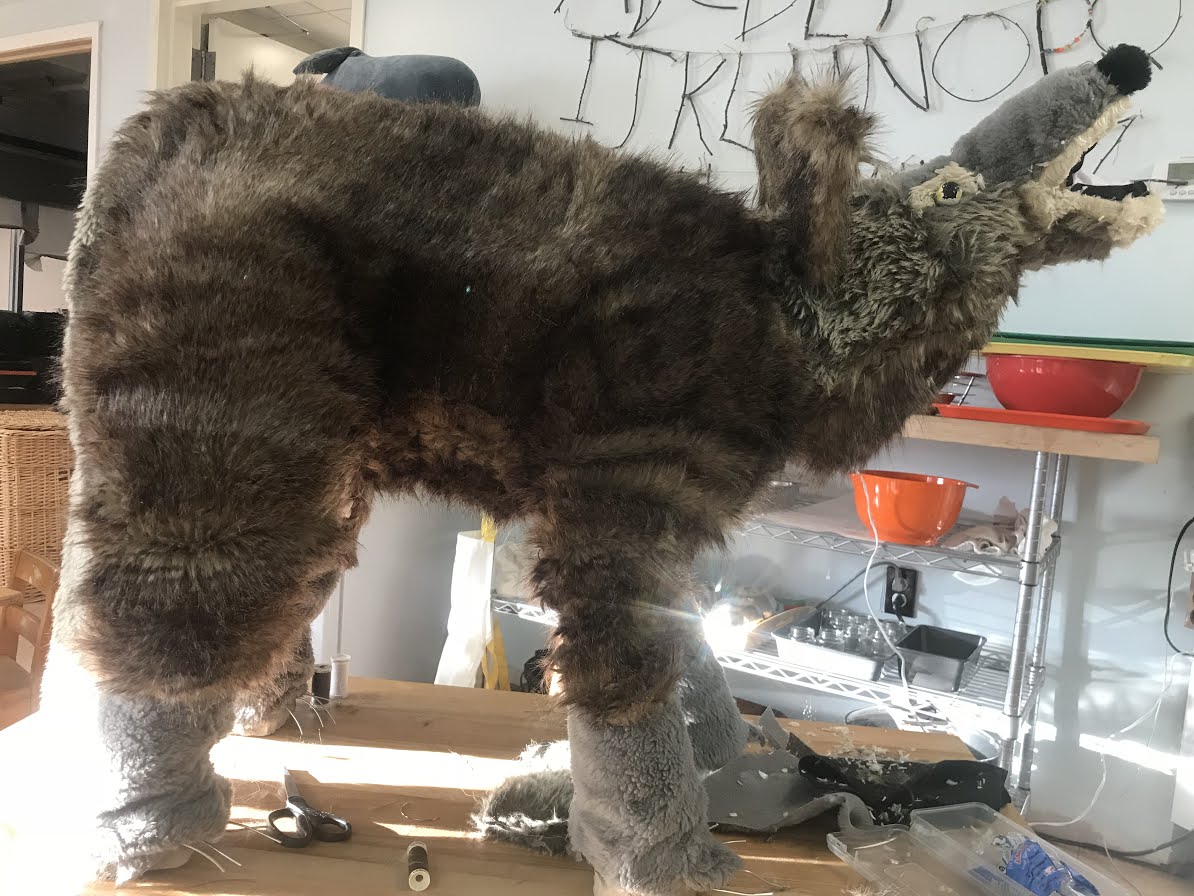 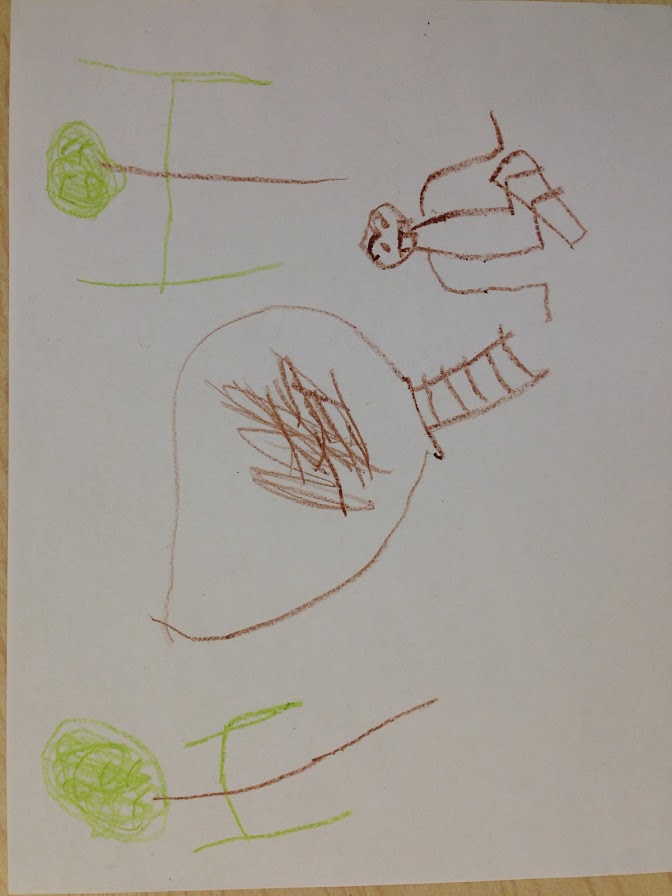 At circle time, Lucy Dale said she went to the park and there was a sign. It said, “Coyote.” Children  couldn’t play in the parks!! Naomi said the police were trying to put the sick coyotes in coyote jail. Colm said that police officers had a stick they could point at the coyotes to make them dizzy.  They learned that the town officials hired trappers to trap the rabid coyotes.
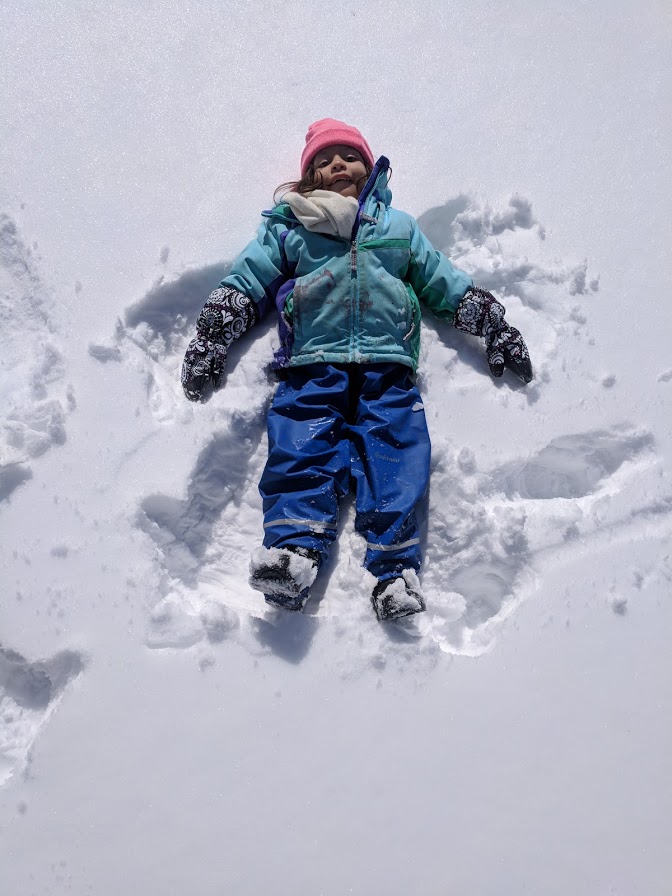 The children wondered, “Would the coyotes drink the maple sap?!?” They waited and waited. There were a few snowstorms but the children could not sled on The Great Hill. The sick coyotes might run out from behind the bushes!
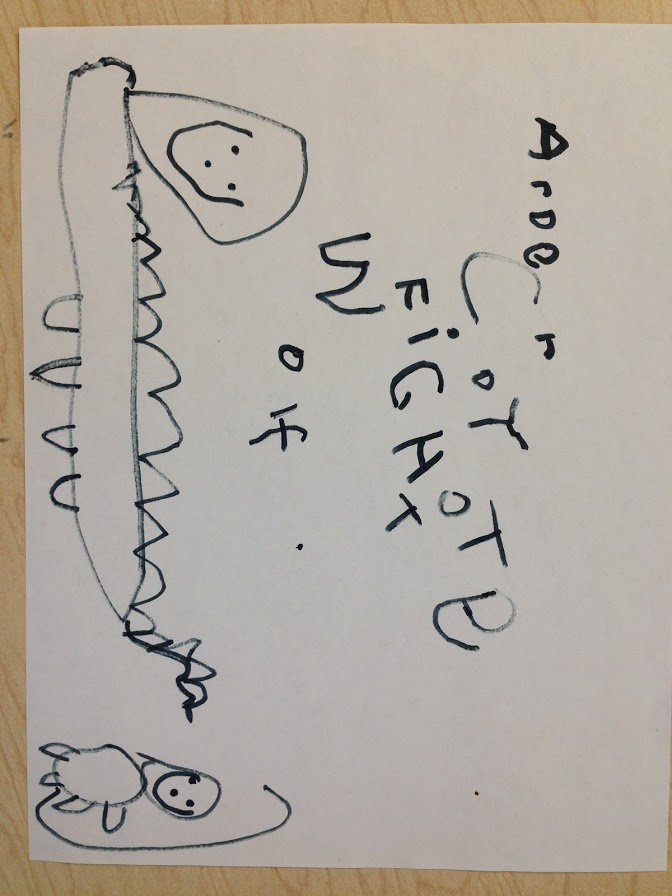 After some time, it was again safe to walk to the Maple Tree Grove.  Coyotes had not been seen for three weeks.  Naomi said, “We fought them and they aren’t in our world anymore. They were too wild for us.”
Before returning to the woods, they wondered what they would find.
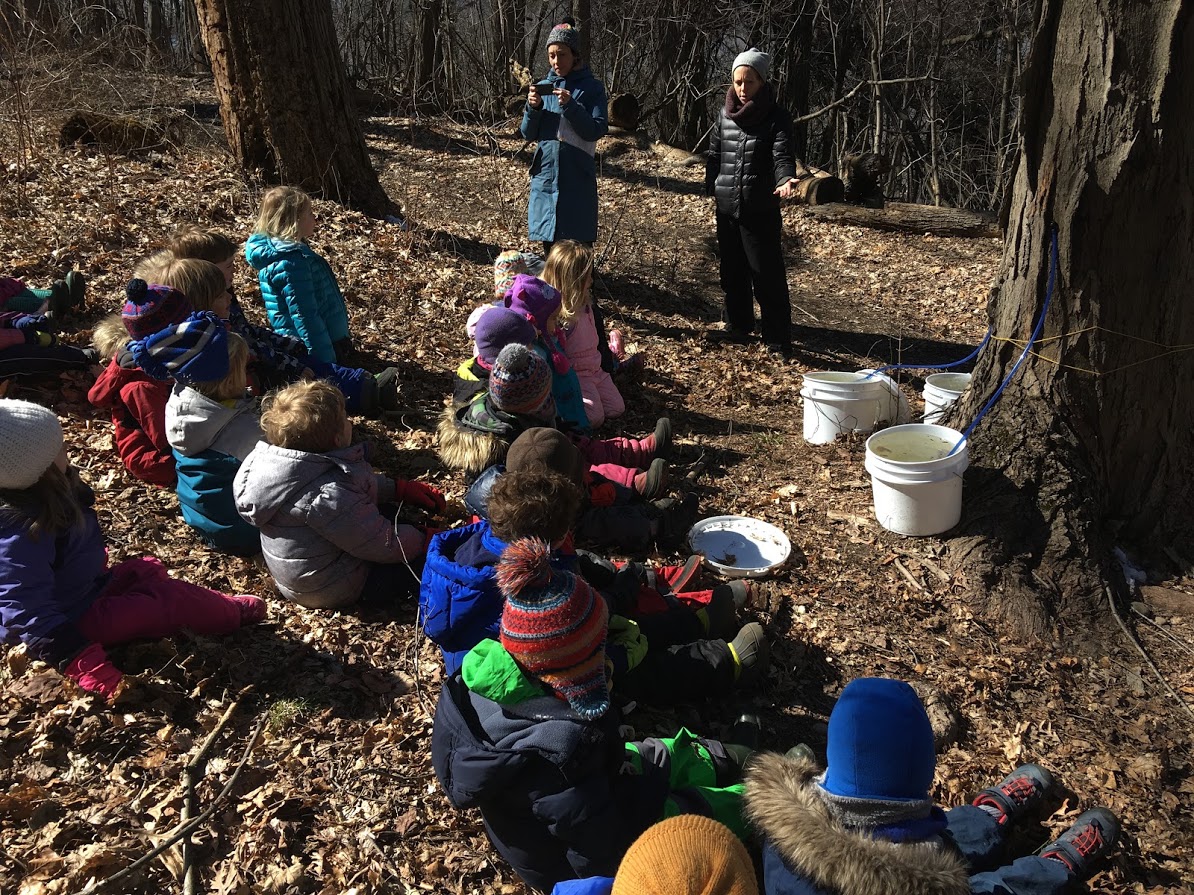 The Little Leafers walked to the Maple Tree Grove.  They stayed together. Their teachers carried clubs (just in case.)  What did they find? The buckets were still there. They were overflowing!
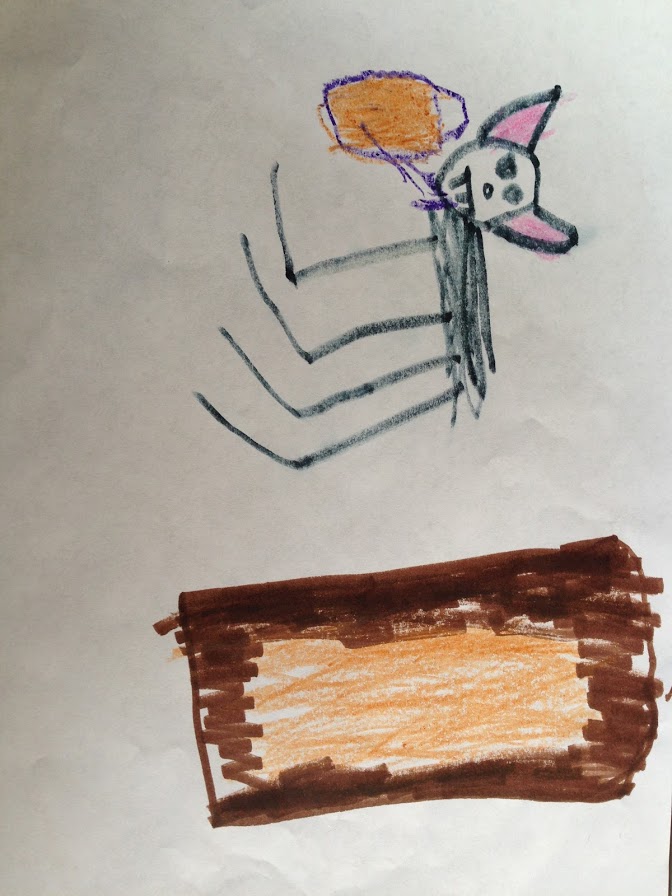 And to this day, they still wonder:
Did the coyotes drink the sap?